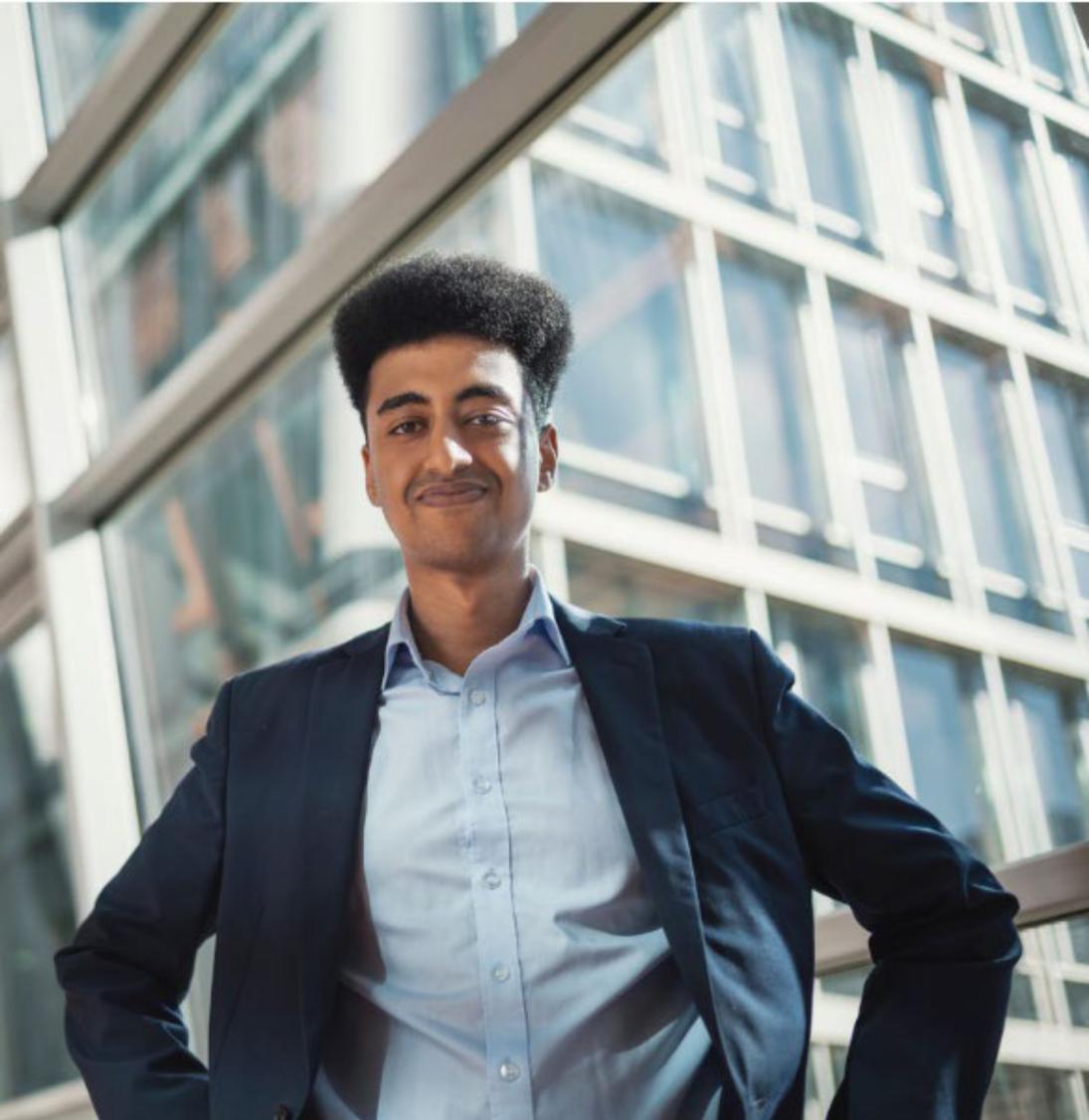 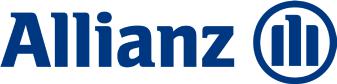 bAV aus Abfindungszahlungen
Die 
Vervielfältigungs-regelung
gemäß § 3 Nr. 63 EStG 
Stand: 
© Allianz Lebensversicherungs-AG November 2022
Internal
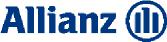 Motive für einen Vertragsabschluss
Umwandlung von steuerpflichtigen Gehaltsteilen, Abfindungen oder sonstigen Zahlungen des Arbeitgebers in Versicherungsschutz unter Ausnutzung von Steuervorteilen (z. B. Abfindungen im Rahmen von Entlassungen gemäß § 3 Nr. 9 EStG) 
Ablösung von Ansprüchen und unverfallbaren Anwartschaften aus einer Pensionszusage oder Zusage auf Unterstützungskassenleistungen 
Nachträgliche Einrichtung oder Aufstockung einer betrieblichen Altersversorgung
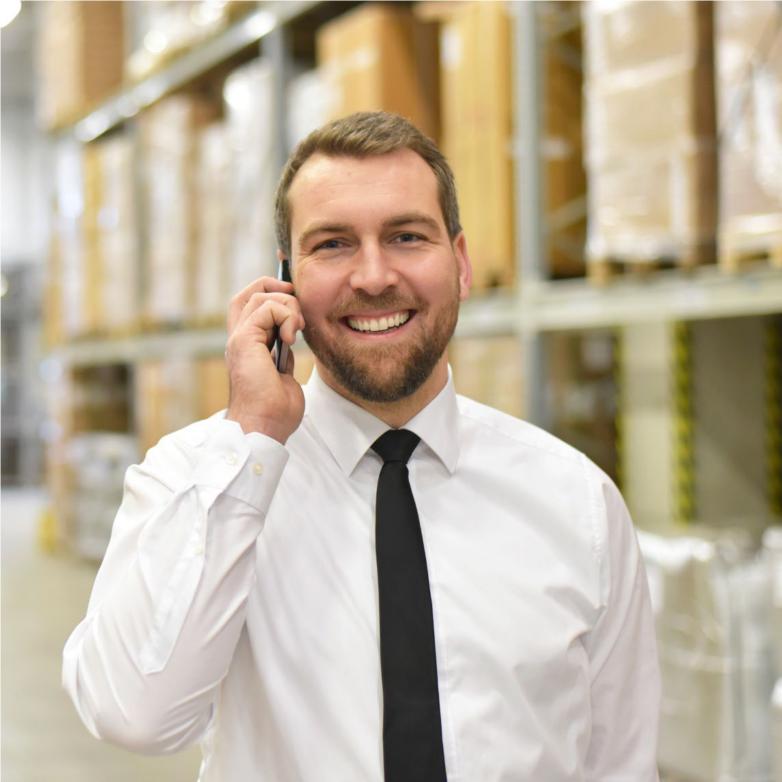 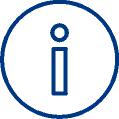 2
Internal
SO FUNKTIONIERT DIE VERVIELFÄLTIGERREGELUNG
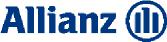 Das Prinzip
Abschluss eines entsprechenden Versicherungsvertrages 
durch den Arbeitgeber zu Gunsten des Arbeitnehmers
Vereinbarung zwischen Arbeitgeber und Arbeitnehmer: Anstelle einer normalen Barauszahlung werden Teile 
des Gehalts 
einer Abfindung 
sonstiger Zahlungen 
in einen Einmalbeitrag zu einer betrieblichen 
Altersversorgung umgewandelt
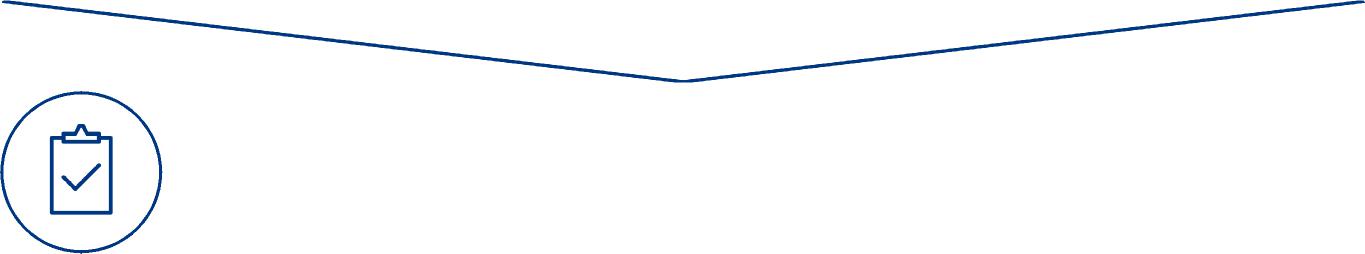 Arbeitnehmer kann die vorteilhaften steuerlichen Rahmenbedingungen nutzen
3
Internal
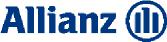 Ermittlung der Umwandlungshöhe
Bei vorzeitigem Ausscheiden oder zum Rentenübergang 
können 
pro Dienstjahr – für max. 10 Dienstjahre – 
4 % der Beitragsbemessungsgrenze in der allgemeinen 
Rentenversicherung (West) 
steuerfrei eingezahlt werden.
Das Jahr des Arbeitsbeginns sowie des Arbeitsendes gelten dabei jeweils als volle Kalenderjahre.
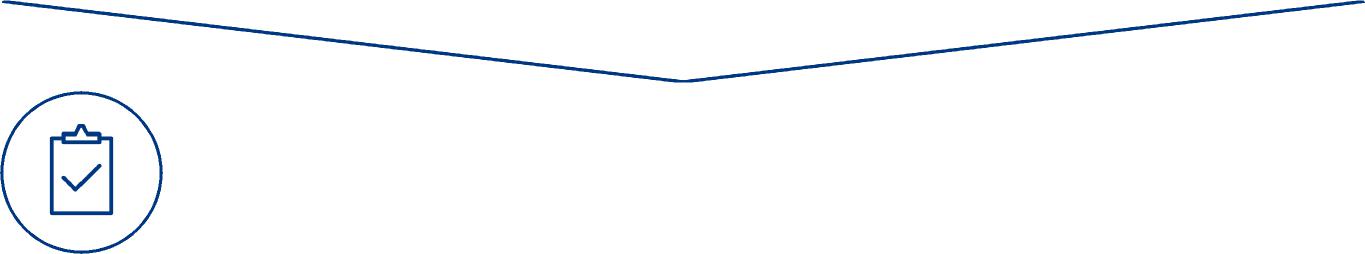 Die steuerlichen Vorteile der Vervielfältigungsregelung nach § 3.63 EStG können genutzt werden
4
Internal
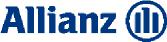 Finanzierung durch Entgeltumwandlung
Umwandlung auch laufender, noch nicht zugeflossener Bezüge vor Beendigung des Dienstverhältnisses möglich 
- keine Begrenzung auf die letzten 6 Monatsbezüge 
- der Termin der Beendigung des Dienstverhältnisses muss jedoch 
feststehen 
Abfindung / sonstige Zahlungen des AG anlässlich der Beendigung des Dienstverhältnisses soweit diese nicht steuerfrei sind. 
Sofern Beiträge nach Ausscheiden gezahlt werden sollen (z. B. Tantiemen), muss eine Entgeltumwandlungsvereinbarung bis zum Ausscheidezeitpunkt getroffen sein.
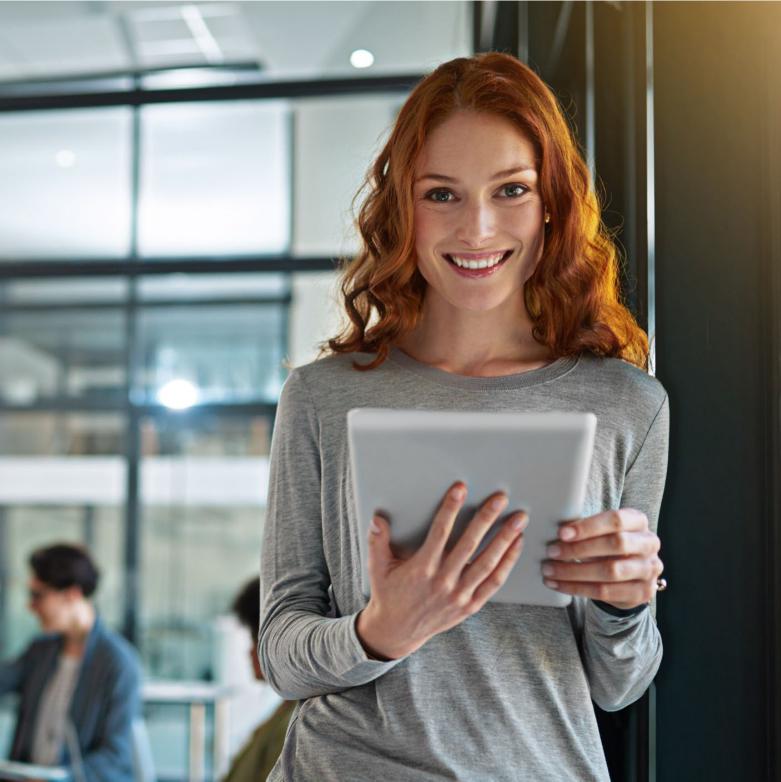 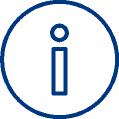 Internal
Legal Disclaimer
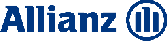 Wir weisen ausdrücklich darauf hin, dass Angaben, die sich auf Mitbewerber der Allianz beziehen, Presseartikeln, Geschäftsberichten und Modellrechnungen Dritter entnommen sind. 
Für darin enthaltene Fehler oder missverständliche Darstellungen kann daher keine Gewähr oder Haftung übernommen werden. 
Die Inhalte dieser Präsentation sind das geistige Eigentum der Allianz. Jede weitere Verwendung sowie die Weitergabe an Dritte im Original, als Kopie, in Auszügen, in elektronischer Form oder durch eine inhaltsähnliche Darstellung bedarf der Zustimmung der Allianz.
6